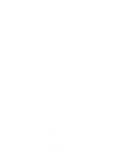 · · ·
Unit 5 Music
THE BAND THAT WASN’T
--Language points
THE BAND THAT WASN’T
REVIEW
1. Revise some the different types of music
PREVIEW
2. The main idea of the whole passage
3. Main idea of each paragraph (your own words)
4. Read the text
5. Preview the new language points in the text
THE BAND THAT WASN’T
Have you ever wanted to be part of a band as a famous singer or musician[1]? Have you ever dreamed of[2] playing in front of thousands of people at a concert, at which everyone is clapping and appreciating your music? Do you sing karaoke and pretend[3] you are a famous singer like Song Zuying or Liu Huan? To be honest[4], a lot of people attach great importance to[5] becoming rich and famous. But just how do people form[6] a band?
THE BAND THAT WASN’T
Many musicians meet and form a band because they like to write and play their own music. They may start as a group of high-school students, for whom practicing their music in someone's house is the first step to fame. Sometimes they may play to passers-by[7] in the street or subway so that they can earn[8] some extra money for themselves or to pay for their instruments. Later they may give performances in pubs or clubs, for which they are paid in cash. Of course they hope to make records in a studio and sell millions of copies to become millionaires!
musician  n.音乐家
music n.音乐  musical adj.音乐的
Suffix（后缀）：-an
Librarian 图书管理员
Theologian 神学专家
... ...
Brain
  storm!
musician
dream of / about (doing) sth  梦见，梦想
e.g.  ①I dream of becoming a millionaire.
      ② My uncle dreams of a better future.
dream of
Make sentences...
Dream a ...dream    发一个……的梦
to be honest   说实在地；实话说
e.g.  To be honest (with you), I don’t like him very much.
passer-by  n. 过路人，行人

复数： passers-by
Make sentences...
to be honest
pass-by
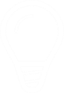 pretend  vt. 假装；假扮
pretence n. 假装，借口  pretender n. 冒充者
pretend
Make sentences...
attachment n. 附件
attach   v.
(3) 参加；和... ...在一起；缠着
Collocation: attach oneself to
e.g. He attached himself to me at the party and I couldn’t get rid of him.

(4) 伴随，（与... ... ）相联系
Collocation: attach ... To
e.g. All blame for the accident must attach to you.
     事故的一切责任必须由你承担。
(1)认为有（重要性、责任等）
Collocation: attach (great/little)importance/significance/value to sth
Translate: 中国人很重视教育。

(2)系上；附加；连接
Collocation: attach ... To
e.g. Attach a label to the parcel before you post it.
     寄包裹前在上面贴上标签。
attach
【拓展】
attach one’s name to   在……上签名
be attached to      喜欢；依恋的
attach
form   v.  形成，构成；养成，培养
         n.  形状，外形，形式；表格
formal adj. 外形的；正式的  informal adj. 非正式的
e.g.  ①Form good habits when you are young.
      ②Please fill the form.
form
Collocation :
Form the habit of  养成……的习惯
Fill the form   填表格
In the form of   以……的形式
Take the form of  采取……的形式
Make sentences...
earn  vt. 赚，挣钱；获得，赢得
earning n. 薪水，工资
e.g.  ①Young as he is , he earns a good salary in a big company.   
      ②Qian Xuesen’s achievement earned him respect and admiration.
Collocation :
Earn money= make money    赚钱，挣钱
Earn one’s/a living= make one’s/a living   谋生
earn
Make sentences...
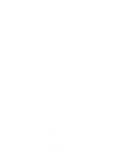 · · ·
THANK YOU !!